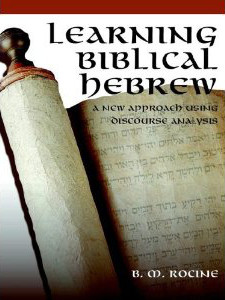 Rocine Lesson 48
וְיִשְׁמְעוּ הַכְּנַעֲנִי וְכֹל יֹשְׁבֵי הָאָ֫רֶץ וְנָסַבּוּ עָלֵ֫ינוּ
Joshua 7:9
Goals
Identify and read 
 subjunctive yiqtol
 geminate roots in the Niphal
What we already know
וְיִשְׁמְעוּ הַכְּנַעֲנִי וְכֹל יֹשְׁבֵי הָאָ֫רֶץ וְנָסַבּוּ עָלֵ֫ינוּ
What verb form is the first word?
What we already know
וְיִשְׁמְעוּ הַכְּנַעֲנִי וְכֹל יֹשְׁבֵי הָאָ֫רֶץ וְנָסַבּוּ עָלֵ֫ינוּ
What verb form is the first word?
We-yiqtol
(not wayyiqtol)
What we already know
וְיִשְׁמְעוּ הַכְּנַעֲנִי וְכֹל יֹשְׁבֵי הָאָ֫רֶץ וְנָסַבּוּ עָלֵ֫ינוּ
How have we learned to interpret this verb form, when it is clause-initial (Rocine 23.3d)?
What we already know
וְיִשְׁמְעוּ הַכְּנַעֲנִי וְכֹל יֹשְׁבֵי הָאָ֫רֶץ וְנָסַבּוּ עָלֵ֫ינוּ
How have we learned to interpret this verb form, when it is clause-initial (Rocine 23.3d)?
Clause initial forms are almost always mainline. Offline verbs tend to be in a position other than at the beginning of a clause. (See rule in 23.3d)
Mainline verb forms:
Historical Narrative	wayyiqtol
Predictive Narrative	weqatal
Instructional Discourse	weqatal
Hortatory Discourse	imperative, jussive, cohortative, weqatal
So, we would expect an initial yiqtol to be jussive.
What we already know
וְיִשְׁמְעוּ הַכְּנַעֲנִי וְכֹל יֹשְׁבֵי הָאָ֫רֶץ וְנָסַבּוּ עָלֵ֫ינוּ
How could we translate the first phrase if we take the first word as jussive?
What we already know
וְיִשְׁמְעוּ הַכְּנַעֲנִי וְכֹל יֹשְׁבֵי הָאָ֫רֶץ וְנָסַבּוּ עָלֵ֫ינוּ
How could we translate the first phrase if we take the first word as jussive?
“Let the Canaanites and all the inhabitants of the land hear …”

In context, however, the Israelites have just lost a battle to the people of Ai and Joshua is afraid that the Canaanites will hear the news and attack. In this instance the yiqtol clearly cannot be jussive even though it is in direct speech and is clause-initial (mainline).
What we already know
וְיִשְׁמְעוּ הַכְּנַעֲנִי וְכֹל יֹשְׁבֵי הָאָ֫רֶץ וְנָסַבּוּ עָלֵ֫ינוּ
In this verse, the yiqtol is not expressing a wish but a possibility.
Wish	Let the Canaanites hear …
Possibility	The Canaanites might hear …
What we already know
וְיִשְׁמְעוּ הַכְּנַעֲנִי וְכֹל יֹשְׁבֵי הָאָ֫רֶץ וְנָסַבּוּ עָלֵ֫ינוּ
In this verse, the yiqtol is not expressing a wish but a possibility.
Wish	Let the Canaanites hear …
Possibility	The Canaanites might hear …
Both of these fall under the larger category Subjunctive Mood.
What we already know
וְיִשְׁמְעוּ הַכְּנַעֲנִי וְכֹל יֹשְׁבֵי הָאָ֫רֶץ וְנָסַבּוּ עָלֵ֫ינוּ
DEFINITION:
Subjunctive mood is the speaker’s expression 
of desire (which we know as the volitive forms) 
or possibility. 
The subjunctive mood contrasts with the indicative mood which is the speaker’s expression of reality or knowledge.
Tense – Aspect – Modality
What is mood (e.g. subjunctive mood or indicative mood)?
How does mood differ from tense?
How do these both differ from aspect?
Tense – Aspect – Modality
In modern linguistics many languages (incl. BH) are often described in terms of Tense-Aspect-Modality (TAM) and it’s really helpful to have some understanding of this.
Tense – Aspect – Modality
https://en.wikipedia.org/wiki/Tense%E2%80%93aspect%E2%80%93mood
https://en.wikipedia.org/wiki/Linguistic_modality
Tense – Aspect – Modality
The term [Tense-Aspect-Modality] is convenient because it is often difficult to untangle these features of a language. Often any two of tense, aspect, and mood (or all three) may be conveyed by a single grammatical construction, but this system may not be complete in that not all possible combinations may have an available construction. In other cases there may not be clearly delineated categories of tense and mood, or aspect and mood.

For instance, many Indo-European languages do not clearly distinguish tense from aspect. In some languages, such as Spanish and Modern Greek, the imperfective aspect is fused with the past tense in a form traditionally called the imperfect. Other languages with distinct past imperfectives include Latin and Persian.
https://en.wikipedia.org/wiki/Tense%E2%80%93aspect%E2%80%93mood
Tense – Aspect – Modality
Yiqtol
(yiqtol as simple future)
Yiqtol
(x-yiqtol in procedural discourse,
Rocine 35)
Yiqtol
(yiqtol as desire/ jussive)
Yiqtol
(yiqtol as possibility)
https://en.wikipedia.org/wiki/Tense%E2%80%93aspect%E2%80%93mood
https://en.wikipedia.org/wiki/Linguistic_modality
TAM in Biblical Hebrew
For a succinct summary of TAM in BH see
http://berithroad.blogspot.ca/2011/02/tense-aspect-mood-hebrew-verbs.html

More a fuller discussion see
http://www.artsrn.ualberta.ca/cocoon/JHS/a080.html
http://berithroad.blogspot.ca/2011/02/tense-aspect-mood-hebrew-verbs.html
Ambiguities in the use of the yiqtol
וְיִשְׁמְעוּ הַכְּנַעֲנִי וְכֹל יֹשְׁבֵי הָאָ֫רֶץ וְנָסַבּוּ עָלֵ֫ינוּ
When a yiqtol is not clause-initial it may be either subjunctive or indicative.
Subjunctive
2 Sam 19:31 גַּם אֶת־הַכֹּל יִקָּח Even all, may he take (it)
Indicative
Gen 46:4 וְאָנֹכִי אַעַלְךָ גַם־עָלֹה And I, I will bring you up, even a going up
1 Sam 16:17 וַיהוָה יִרְאֶה לַלֵּבָב‎‏ It is YHWH who looks at the heart
Ambiguities in the use of the yiqtol
וְיִשְׁמְעוּ הַכְּנַעֲנִי וְכֹל יֹשְׁבֵי הָאָ֫רֶץ וְנָסַבּוּ עָלֵ֫ינוּ
Once you have determined a yiqtol is subjunctive, it may be expressing either desire or possibility.
Possibility
Genesis 42:37 אֶת־שְׁנֵי בָנַי תָּמִית אִם־לֹא אֲבִיאֶ֫נּוּ אֵלֶ֫יךָIt is my two sons that you may kill if I do not bring him to you
Desire
Exodus 24:7 כֹּל אֲשֶׁר־דִּבֶּר יְהוָה נַעֲשֶׂה וְנִשְׁמָע‎‏ All that YHWH has commanded, may we do and obey (it)
Ambiguities in the use of the yiqtol
וְיִשְׁמְעוּ הַכְּנַעֲנִי וְכֹל יֹשְׁבֵי הָאָ֫רֶץ וְנָסַבּוּ עָלֵ֫ינוּ
Parse וְיִשְׁמְעוּ
Ambiguities in the use of the yiqtol
וְיִשְׁמְעוּ הַכְּנַעֲנִי וְכֹל יֹשְׁבֵי הָאָ֫רֶץ וְנָסַבּוּ עָלֵ֫ינוּ
Parse וְיִשְׁמְעוּ
Discourse Profile for Hortatory Discourse
Lesson 19
Mainline	a. Imperative 
b. Weqatal (for Mitigated Hortatory Discourse)
c. Jussive
d. Cohortative
Off-the-line:
Topicalization: X-Imperative / X-Jussive / X-Cohortative
Prohibitive Commands: אַל or לֹא + yiqtol
Express possibility: yiqtol
Consequence, purpose: Weqatal
Consequence, purpose: לֹא or פֶּן + yiqtol
Consequence, purpose: Embedded Predictive Narrative
Identification of problem: Embedded Historical Narrative
Backgrounded activities: Participle
Scene setting: Verbless Clause
Lesson 23
Lesson 24
Lesson 21.6b.4
Lesson 24.4
Lesson 21
Lesson 48
Lesson 22
Discourse Profile for Hortatory Discourse
Lesson 19
Mainline	a. Imperative 
b. Weqatal (for Mitigated Hortatory Discourse)
c. Jussive
d. Cohortative
Off-the-line:
Topicalization: X-Imperative / X-Jussive / X-Cohortative
Prohibitive Commands: אַל or לֹא + yiqtol
Express possibility: yiqtol
Consequence, purpose: Weqatal
Consequence, purpose: לֹא or פֶּן + yiqtol
Consequence, purpose: Embedded Predictive Narrative
Identification of problem: Embedded Historical Narrative
Backgrounded activities: Participle
Scene setting: Verbless Clause
Lesson 23
Lesson 24
Lesson 21.6b.4
Lesson 24.4
Lesson 21
Lesson 48
Lesson 22
Niphal of geminate roots
וְיִשְׁמְעוּ הַכְּנַעֲנִי וְכֹל יֹשְׁבֵי הָאָ֫רֶץ וְנָסַבּוּ עָלֵ֫ינוּ
Parse וְנָסַבּוּ
Niphal of geminate roots
וְיִשְׁמְעוּ הַכְּנַעֲנִי וְכֹל יֹשְׁבֵי הָאָ֫רֶץ וְנָסַבּוּ עָלֵ֫ינוּ
Parse וְנָסַבּוּ
Niphal of geminate roots
וְיִשְׁמְעוּ הַכְּנַעֲנִי וְכֹל יֹשְׁבֵי הָאָ֫רֶץ וְנָסַבּוּ עָלֵ֫ינוּ
Parse וְנָסַבּוּ
For Niphal Geminate morphology study the verb tables.
Also see Animated Hebrew chapter 39.
Polel, and Pilpel
Polel and Pilpel are two special stems/binyanim that can occur with Geminates.
Equivalent to Piel in meaning
Important but …
Not many attested
Easy to recognize
Polel
Polel follows the pattern סוֹבֵב in all forms.
Don’t confuse this with the Qal Participle.
See table in Rocine 48.5a
Pilpel
The Pilpel stem is a result of doubling the essential two letters of a root.
גלל	->	גִּלְגֵּל	Qatal 3ms 	he is a roller

II-Ayin and II-Waw also occur in the Pilpel
כּוּל	->	כִּלְכֵּל	Qatal 3ms	he is a sustainer, nourisher
Pilpel
The Pilpel stem is a result of doubling the essential two letters of a root.
גלל	->	גִּלְגֵּל	Qatal 3ms 	he is a roller

II-Ayin and II-Waw also occur in the Pilpel
כּוּל	->	כִּלְכֵּל	Qatal 3ms	he is a sustainer, nourisher
Also see Animated Hebrew chapter 40.